ГОО ВПО «Донецкий национальный медицинский университет им. М. Горького»Кафедра педиатрии №2
ЛЕЧЕНИЕ ВЕГЕТО-СОСУДИСТОЙ ДИСТОНИИ У ДЕТЕЙ И ПОДРОСТКОВ



                                              		

				
												           к.мед.н., доцент. Зуева Г.В.



г.Донецк,2020
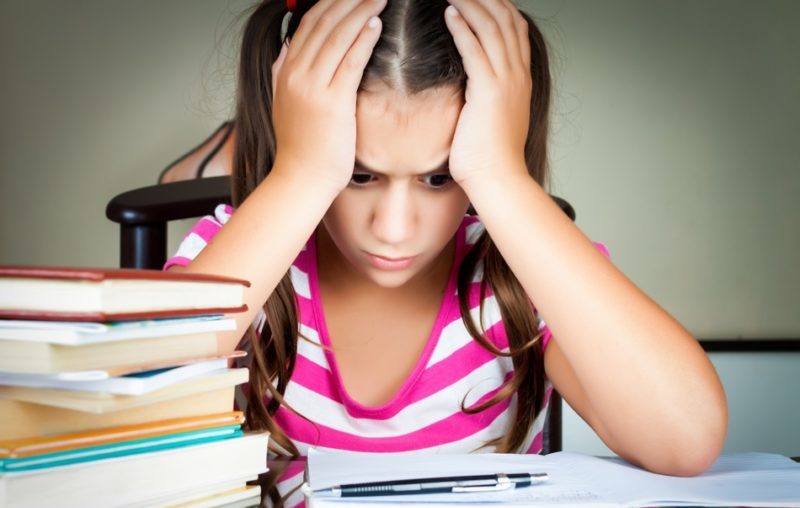 Расстройства вегетативной нервной системы являются актуальной проблемой современной детской и подростковой медицины вследствие широкой распространенности, полиморфизма клинических проявлений, а также отрицательного влияния на качество жизни детей и подростков.
В настоящее время считается, что 
вегетативная дисфункция лежит в 
основе развития многих хронических 
неинфекционных заболеваний, которые, 
по данным ВОЗ, ежегодно уносят десятки миллионов жизней: ишемической болезни сердца, гипотонической и гипертонической болезни, нарушений сердечного ритма и проводимости, язвенной болезни желудка, бронхиальной астмы и других.
Пусковым механизмом развития патологического процесса, за которым следует повреждение органа мишени,является изменение в аппарате нервной регуляции
Лечение вегетативной дистонии
Основными принципами лечения дистонии являются:

патогенетический подход;
комплексность ;
избирательность ;
продолжительность.
Выбор терапевтической тактики
Умеренные проявления и небольшая давность вегетативной дистонии
Выраженные проявления и длительное существование симптоматики
Немедикаментозные методы
Немедикаментозные  и медикаментозные методы
НЕМЕДИКАМЕНТОЗНЫЕ МЕТОДЫ
правильная организация труда и отдыха
соблюдение режима дня
дозированная физическая нагрузка
рациональное питание
психотерапия
водолечение и бальнеотерапия
физиотерапия
массаж
иглорефлексотерапия (по показаниям)
Рекомендуемые виды спорта для детей с вегетативной дистонией
Режим питания детей с вегетативной дистонией
Медикаментозная терапия
По мнению фитотерапевтов,до настоящего времени валериана остается идеальным седативным средством.Валериана усиливает тормозные процессы ЦНС.Аналогичный механизм действия,но менее выраженный,наблюдается у пустырника
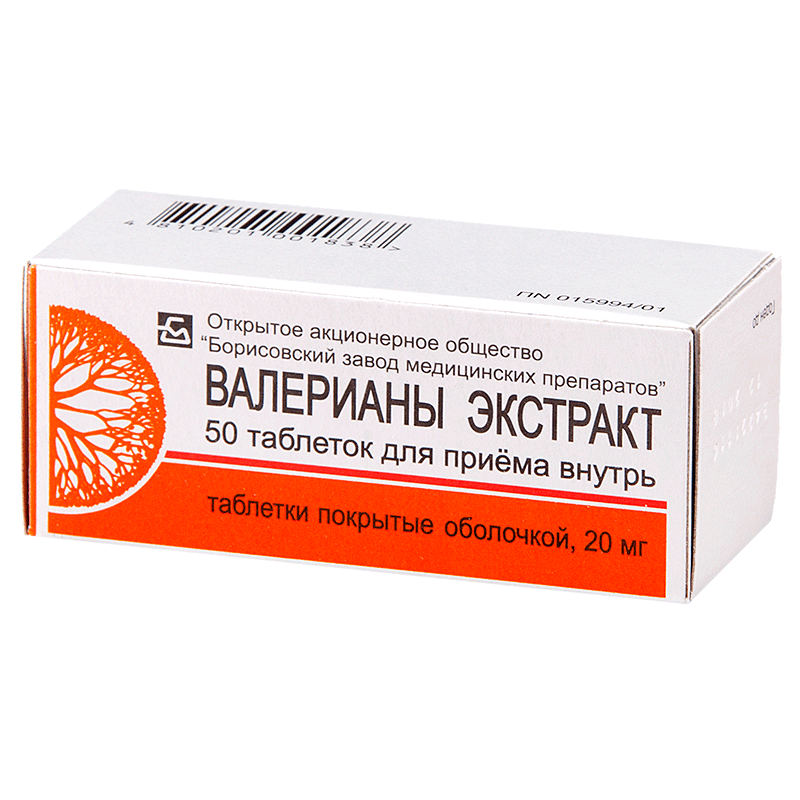 При ваготонии необходимы растения со стимулирующими свойствами:

Женьшень;
Элеутерококк;
Лимонник.

Если расстройство по смешанному или симпатикотоническому типу, используют травы с седативным действием:

Валериану;
Корень пиона;
Пустырник.
При симпатикотонии седативная фитотерапия назначается 3 раза в день (утром, днем, вечером), при ваготонии – 1 раз в день (во второй половине дня).
СОВРЕМЕННЫМ КОМБИНИРОВАННЫМ ФИТОПРЕПАРАТОМ С СЕДАТИВНЫМ ДЕЙСТВИЕМ ЯВЛЯЕТСЯ «ПЕРСЕН».ПЕРСЕН ПРИМЕНЯЕТСЯ В КАЧЕСТВЕ УСПОКАИВАЮЩЕГО СРЕДСТВА ПРИ ПОВЫШЕННОЙ НЕРВНОЙ ВОЗБУДИМОСТИ,НАРУШЕНИЯХ СНА, РАЗДРАЖИТЕЛЬНОСТИ, ЧУВСТВЕ ВНУТРЕННЕГО НАПРЯЖЕНИЯ.
Транквилизаторы, нейролептики
Обладают вегетотропным действием, оказывают выраженный седативный эффект за счет взаимодействия со специфическими рецепторами в ЦНС.

Транквилизаторы и нейролептики назначаются в минимальных, индивидуально подобранных дозах.
Из транквилизаторов детям с симпатикотонией  назначаются производные бензодиазепина.
Способность последних снижать сосудистый тонус и АД делают их применение при ваготонии неоправданным.
Детям с ваготонией целесообразно назначение центральных 
М- холинолитиков.
Нейролептики
 показаны детям с острой и хронической  тревогой,при двигательном беспокойстве, ипохондрии. Они снижают реакцию на внешние раздражители,обладают вегетотропным действием.
Используется Френолон, Сонапакс.
НООТРОПНЫЕ ПРЕПАРАТЫ
улучшают энергетические процессы и кровоснабжение мозга,повышают устойчивость к гипоксии,активируют интеллектуальные функции, улучшают память, что особенно важно для больных с ВСД, обучающихся в школе.
Пирацетам (ноотропил) назначается в возрастной дозе на 4-8 недель.
Пантогам.  В его основе витамин В15.  Обладает достаточным седативным эффектом,  улучшает работу мозговых структур.
ЦЕРЕБРОАНГИОКОРРЕКТОРЫ
Нормализуют мозговое кровообращение, что положительно влияет на функциональное состояние лимбической зоны мозга и гипоталамуса.
Особенно они целесообразны при головной боли, головокружении,шейном остеохондрозе.
Применяют Кавинтон,Циннаризин.
Снижение повышенной активности симпатоадреналовой системы
Нормализация тонуса симпатоадреналовой 
системы - патогенетический метод  лечения гипертензивного варианта ВСД,   характеризующегося симпатикотонией. С этой
целью применяют бета-адреноблокаторы. Наиболее часто используют Анаприлин. Назначают после определения параметров исходного вегетативного тонуса,вегетативной реактивности, вегетативного обеспечения деятельности.
В настоящее время для лечения ВСД стали использовать препараты, в состав которых входят коферменты, микроэлементы и витамины в изолированном виде или в их сочетании:L-Карнитин,Бета-каротин, Магне В6, Мульти- табс, Мульти- табс с бета-каротином.
Для нормализации метаболизма активно применяют метаболические препараты  (рибоксин, милдронат), которые обладают микроциркуляторным,антигипоксическим действием, нормализующим обмен глюкозы и транспорт кислорода.
Благодарю за внимание!